Basic medical terminology
Fill in all forms
marginis
M
margines
marginum
dolor
margo
pars
regio
extremitas
foramen
canalis
phalanx
tendo
partis
F
pelvis
partes
partium
regiones
regionum
regionis
F
dolor
F
ex-at-es
ex-at-um
extremitatis
dolor
foraminum
foraminis
N
corpus
foramina
canales
canalium
canalis
M
pelvis
phalanges
phalangum
phalangis
F
dolor
tendinis
M
dolor
tendines
tendinum
2
Fill in all forms
abdominis
N
abdomina
abdominum
corpus
abdomen
extensor
tuber
os
basis
dens
unguis
vas
extensoris
M
dolor
extensores
extensorum
tubera
tuberum
tuberis
N
corpus
N
ossa/ora
ossium/orum
ossis/oris
corpus
basium
basis
F
pelvis
bases
dentes
dentium
dentis
M
pelvis
pelvis
ungues
unguium
unguis
M
vasis
N
corpus/
septum
vasa
vasorum
3
Form phrases
Cortex + ren, lien, cerebellum, ovarium
Carcinoma + ureter, uterus, urethra, tuba uterina, vesica urinaria
Fractura + occiput, femur dextrum, caput femoris, thorax, costae verae
Apex + cor, pulmo, prostata, vesica urinaria, lingua 
Basis + cor, pulmo dexter, cranium, phalanges digitorum
Caput + femur sinistrum, costa spuria, humerus, pancreas, fibula dextra, os metacarpi
Form phrases
Basis + os + sacer, a, um

Pars + apex + dens

Sclerosis + arteriae (pl.) + coronarius, a, um

Calculosis + vesica + urinarius, a, um

Stenosis + ostium + venosus, a, um

Canalis + cervix + uterus

Therapia + nephrosis + chronica
Basis ossis sacri

Pars apicis dentis

Sclerosis arteriarum coronariarum

Calculosis vesicae urinariae

Stenosis ostii venosi

Canalis cervicis uteri

Therapia nephrosis/nephroseos chronicae
Match and form phrases
1. Find correct form of adjective, 2. Change phrases into nom. pl.
margo (dexter, a, um)
pars (uterinus, a, um)
femur (sinister, a, um)
regio (thoracicus, a, um)
os (longus, a, um)
cirrhosis (chronicus, a, um)
pelvis (masculinus, a, um)
canalis (nutricius, a, um)
rete (venosus, a, um)
marginis dextri
partis uterinae
femoris sinistri
regionis thoracicae
ossis longi
cirrhosis chronicae
pelvis masculinae
canalis nutricii
retis venosi
7
Fill in the missing endings
is/eos
Partes hypophys
Symptomata tuberculos
Resectio radic    dent
Sub calcar    av
Amputatio ped    dextr   cum narcos
Febris cum tuss 
Aether pro anaesthes
Fractura pelv    cum haemorrhagi    in cavitat    abdomin
Cochlear plen       mell    pro tuss   chronic
Cystis benign       corpor       uter
Myomat      (pl.) cum prognos       bon
Haemodialysis propter function        ren        (pl.) laes
Metastas        (pl.) carcinomatos        in stomach
is
is
is
is
i
i
i
is
i
ia
e
is
a
is
um
is
a
i
a
is
i
a
i
a
em
um
am
ae
o
es
Translate
Death on the operating table

Profound part of the parotid gland

Symptoms of tuberculosis

With narcosis

Lobes and parts of the hypophysis

Antibiotics against the whooping cough
Mors in tabula

Pars profunda (glandulae) parotidis

Symptomata tuberculosis

Cum narcosi

Lobi et partes hypophysis/hypophyseos

(Remedia) antibiotica contra pertussim
Translate
Internal ear

Network of carpus

In acute fever

Canine teeth

Venous network of the eyeball

Symptoms of organic psychosis

Symptoms of synarthrosis
Auris interna

Rete carpi

In febri acuta

Dens caninus

Rete venosum bulbi oculi

Symptomata psychosis/eos organicae

Symptomata synarthrosis/eos
Fill in what is missing
abnormal 
stretching
distensionis
osteosynthesis
f.
laesio
laesionis
dysfunctionis
dysfunction
spasm
spasmus
f.
structure
structura
inervationis
innervation
Form phrases
Laesio + musculi (pl.) + glutaeus, a, um
Structura + musculus + masseter
Distensio + musculus + obliquus, a, um + externus, a, um + abdomen
Spasmus + musculus + rectus, a, um + abdomen
Status post + osteosynthesis + os (pl.)
Dysfunctio + musculus (pl.) + carpus
Give the full form of abbreviated words
Vulnus reg. coxae l. sin.
Varices extremitatum l. utr.
Ulcus chron. cruris l. dx. Posttraumaticum
Vv. lacera reg. pedis
V. contusum regionis femoris l. dx.
Oedema pedis et cruris l. utr. post vulnus morsum
Amputatio phalangis digiti III. et IV. pedis l. sin.
Status post luxationem colli femoris l. dx.
Fractura baseos phalangis digiti V.
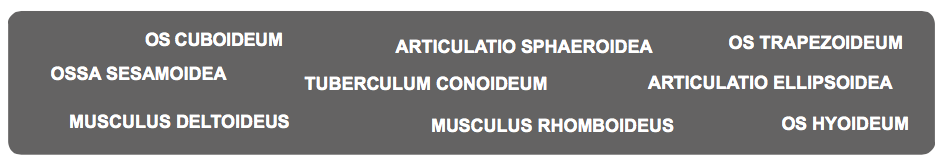 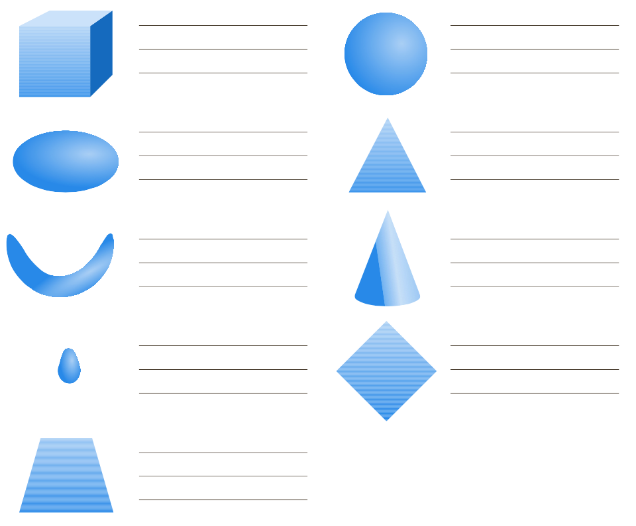 Latin 4th and 5th declension
4th declension
Gender: masculine + neuter (only genu, us n. knee, cornu, us, n. horn)
Nom. sg. -us           /  -u
Gen. sg.  -us           /   -us
Female gender exception (manus, us, f. hand)  
5th declension
Gender: feminine, no neuter
Nom. Sg. -es
Gen. sg.   -ei
Masculine gender exception (dies, ei, m. day)
Endings
Connection with adjective
Ductus (lymphaticus, a, um)
Genu (dexter, a, um)
Facies (pelvicus, a, um)
Sg.
Ductus lymphaticus	   Genu dextrum		Facies palatina
Ductus lymphatici	   Genus dextri		Faciei palatinae
Ductum lymphaticum	   Genu dextrum		Faciem palatinam
Ductu lymphatico 	   Genu dextro		Facie palatina

Pl.
Ductus lymphatici	   Genua dextra		Facies palatinae
Ductuum lymphaticorum	   Genuum dextrorum	Facierum palatinarum
Ductus lymphaticos	   Genua dextra		Facies palatinae
Ductibus lymphaticis	   Genibus dextris	Faciebus palatinis